Figure 4. Macroscopic features of the leiomyosarcoma. (a) The resected specimen included a nodular tumor ...
Jpn J Clin Oncol, Volume 31, Issue 10, October 2001, Pages 517–521, https://doi.org/10.1093/jjco/hye105
The content of this slide may be subject to copyright: please see the slide notes for details.
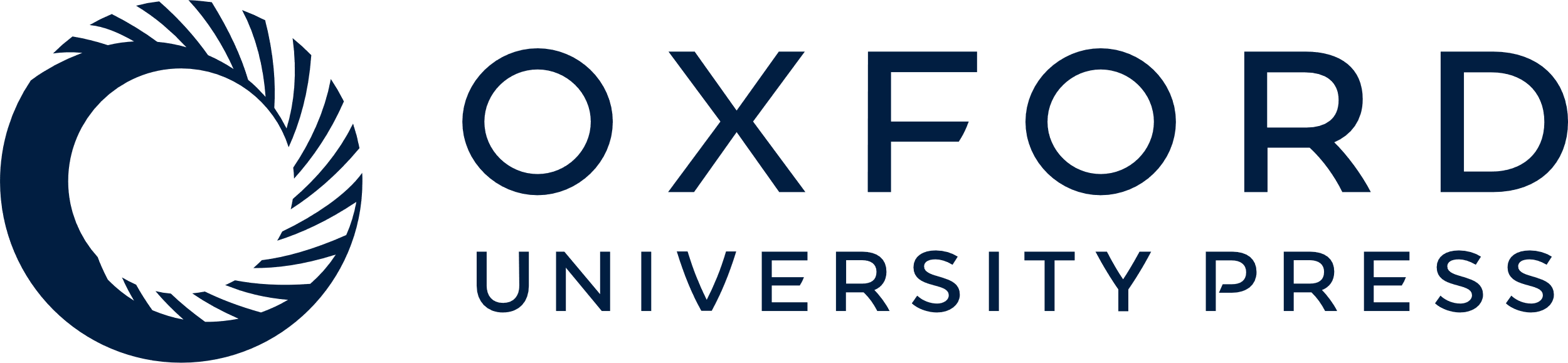 [Speaker Notes: Figure 4. Macroscopic features of the leiomyosarcoma. (a) The resected specimen included a nodular tumor measuring 2.4 × 3.0 cm in size in the remnant esophagus. (b) The loupe figure showed the tumor arising from the esophagus, but not from the stomach role.


Unless provided in the caption above, the following copyright applies to the content of this slide:]